Energy Production and Transmutation of Nuclear Waste by Accelerator Driven Systems (ADS)
P. Zhivkov

Institute of Nuclear Research and Nuclear Energy, BAS, Bulgaria
Motivation 


1. Energy production. Neutron induced fission  of  238U and 232Th.	

♦ production of 239Pu  by radiation capture:



	
♦ production of 233U  by radiation capture:




2. Transmutation of nuclear waste and possibility to use the waste as fuel for ADS.
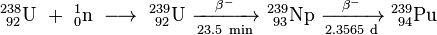 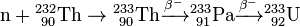 Long-lived nucleus product of NPP
Neutron induced (n,2n), (n,3n) and (n,g) reactions for 107Pd, 79Se, 135Cs and 129I
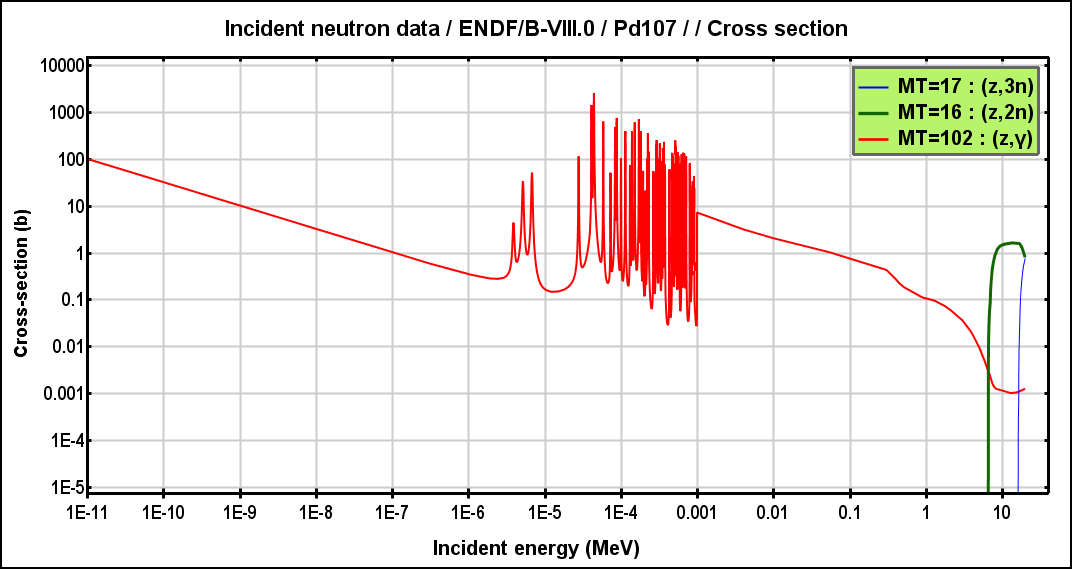 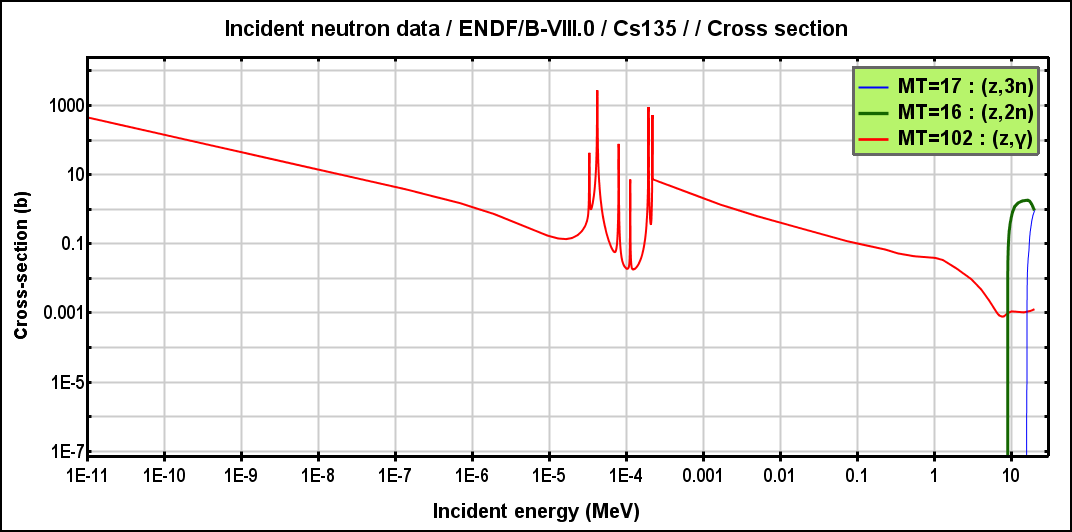 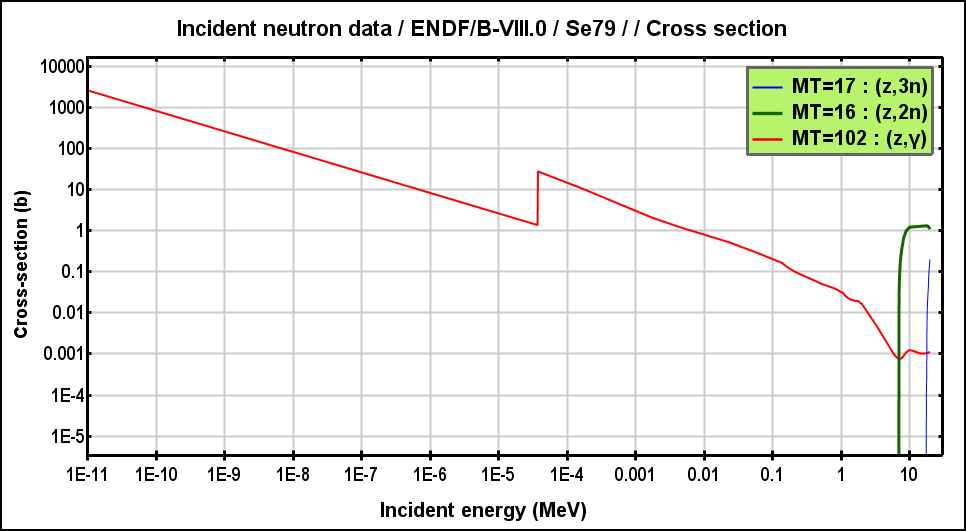 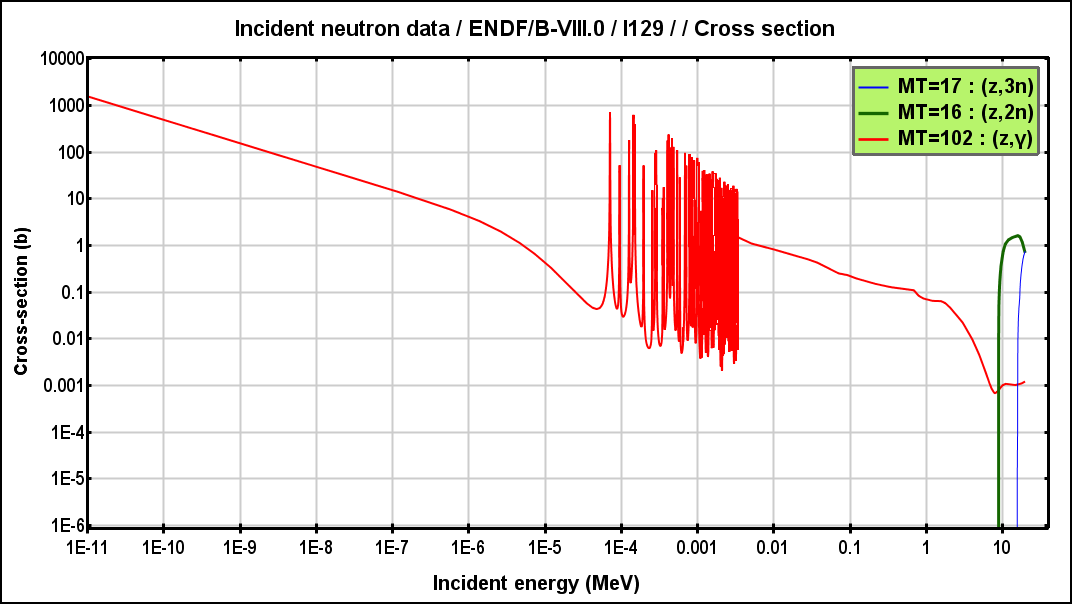 Cross sections  of neutron induced fission of U and Pu isotopes
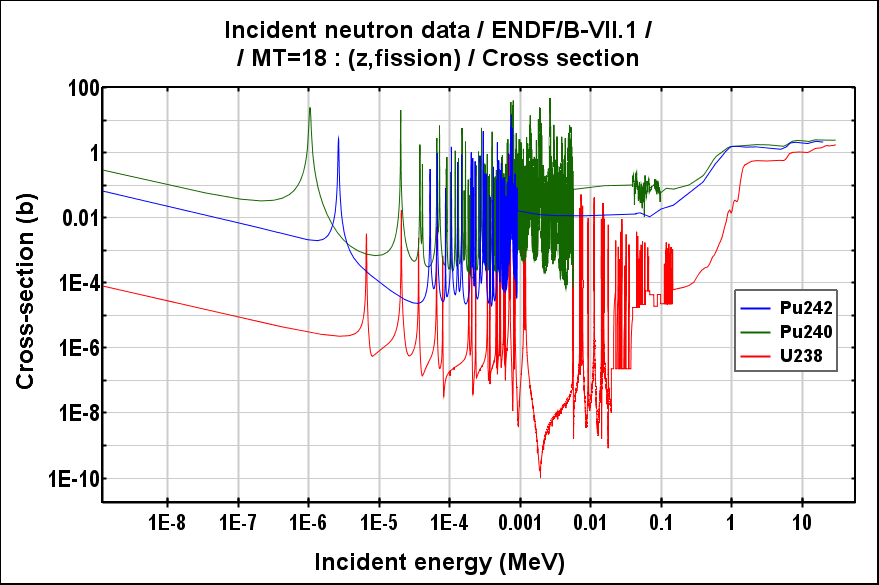 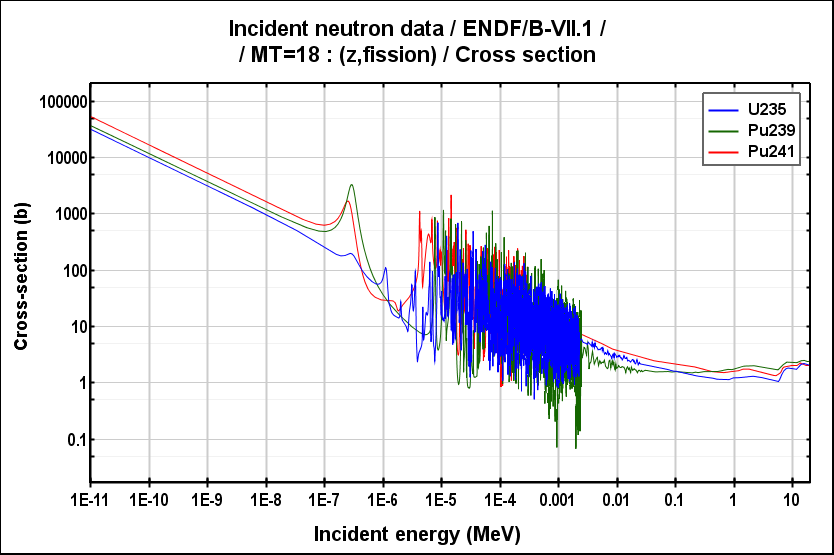 Cross sections  of neutron induced radiative capture 
for isotopes of U, Pu, and Th isotopes
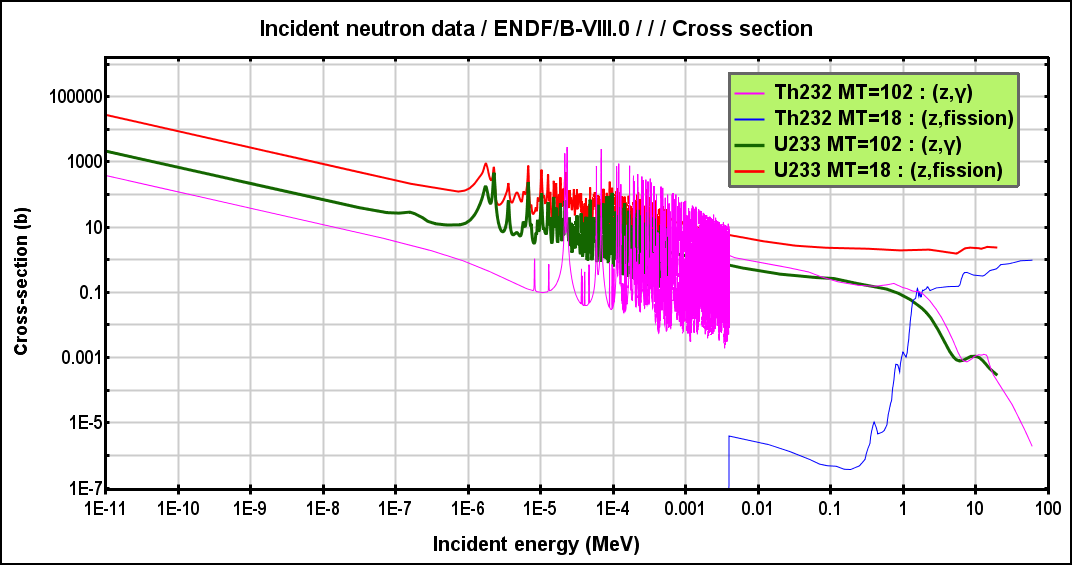 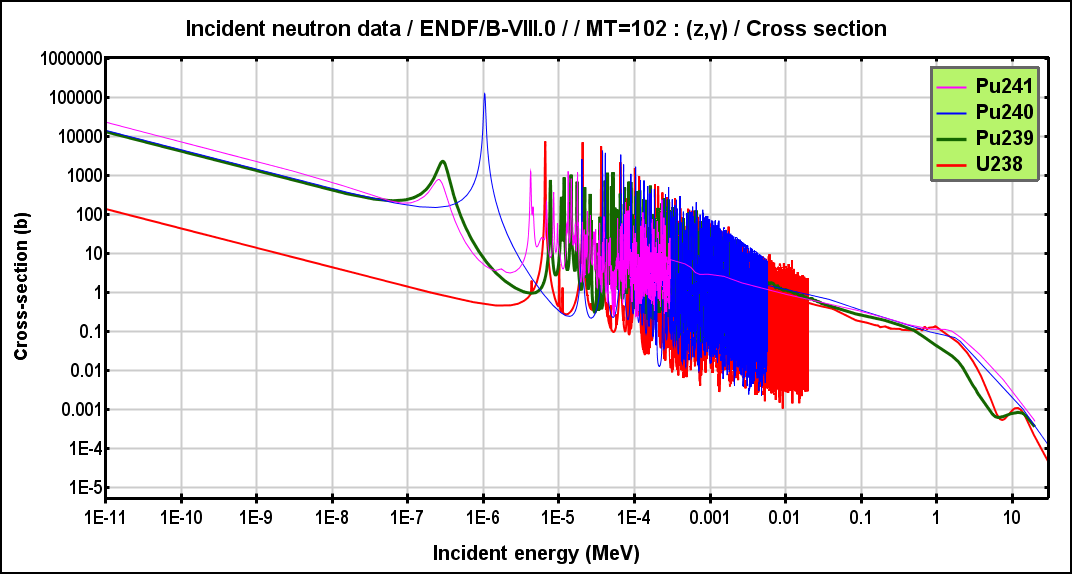 Cross sections  of neutron induced fission and radiative capture for isotopes of Am and Cm
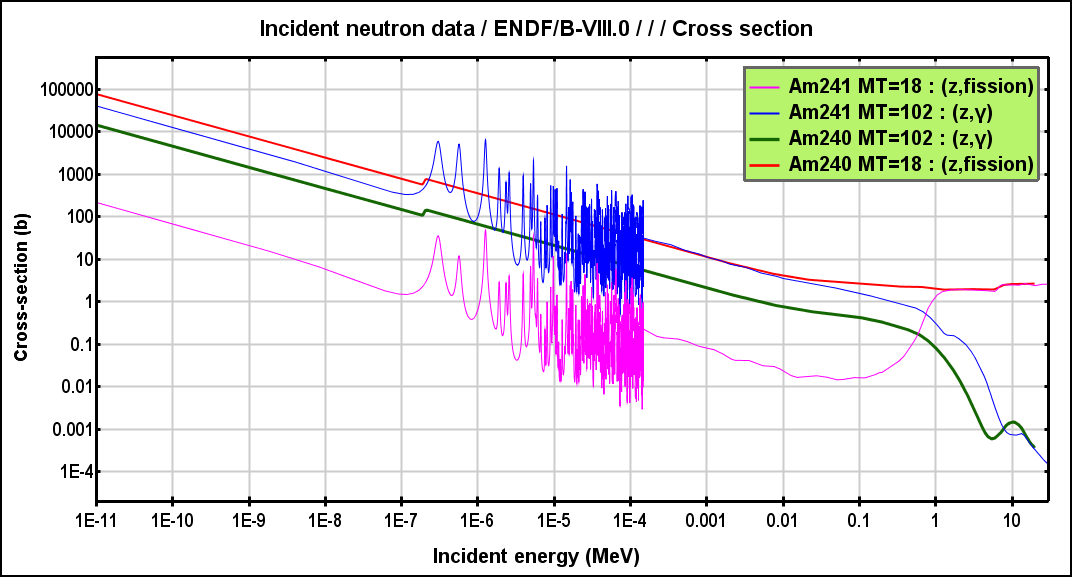 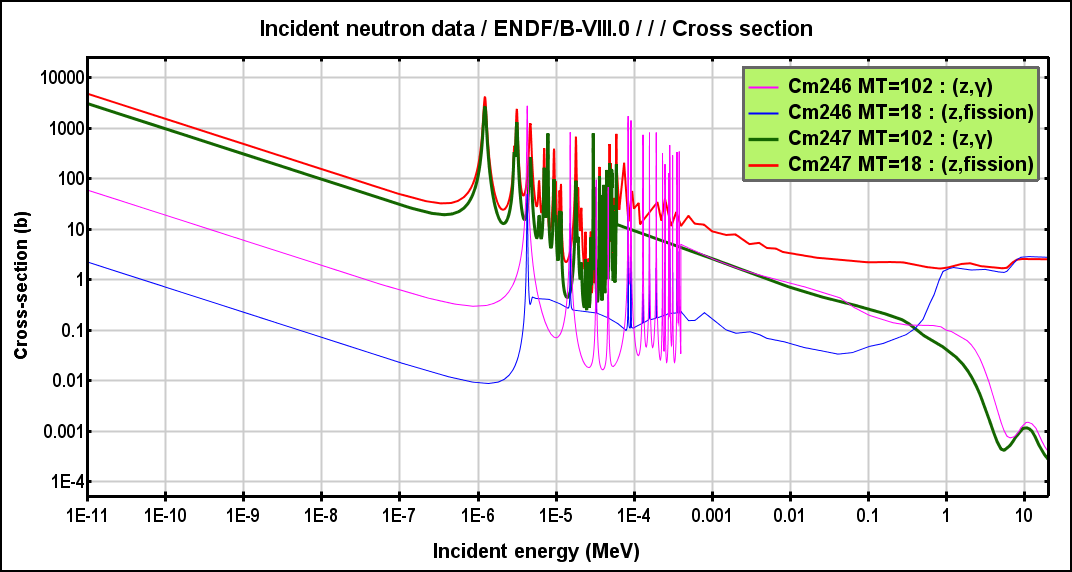 Balance of the neutron induced fission and radiative captive 
reactions in massive targets
Reactions Rate Ratio (RRR) for fission nuclides:   RRR = N(n,g)/N(n,f)
I) U/Pb set up (Vassilcov-Goldanski)       1) natU      RRR=2,5

				           2) depl.U    RRR= 3

II) For Quinta set up:  1) Pb shield:                         RRR = 1,2 – 1,4

		          2) w/o Pb shield:                   RRR = 0.8 

III) For Buran set up 			             RRR = 4.3-4.4
ADS - requirements
0.98 < Keff < 1 during working. The fuel production rate in the reactor part
 
     and the  target have to be less  than fission rate. 

2. Energy production  

3. Transmutation of nuclear waste
Results1. Calculations of total (n,f) reactions in ADS.2. Calculation of total (n,g)238U, (n,g)232Th, (n,g)239Pu reactions3. Calculation of ionization energy deposition in ADS.4. Calculation of BPG (Beam Power Gain).                     BPG=(Efiss+ Eion+ Ecapture)/Ebeam
Parameters investigation of sub-critical ADS 
with  0.95< Keff<1
ADS without deplU/ 232Th protection shield, only biological
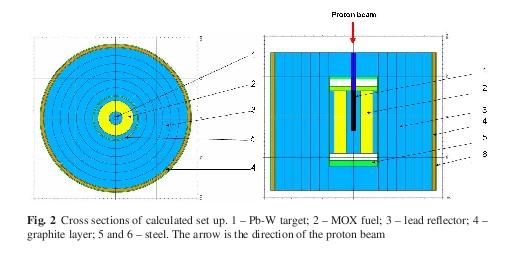 MOX (Mix Oxide Fuel concentration of 20-30 % 239Pu+235U
Reaction balance in ADS
Ep=2 GeV
Nescape = 1500 – total number of escaped neutrons (30% from total production) 
(n,g)238U + (n,g)240Pu = 430 – total fuel production in ADS
(n,f)235,238U +(n,f)239Pu =  1530 – total fission reaction
The fissions produced by neutrons with energy En>20 MeV, gammas and charged particles 
 is estimated to be 20% from fission induced by neutrons with energy En<20 MeV
For targets natU, Pb and Еp=2 GeV the Beam Power Gain (BPG),  Etot/Ep  is 180-200
Parameter investigation of sub-critical ADS 
with  0.95< Keff<1
ADS with deplU/ 232Th protection shield,
 i.e. production of nuclear fuel 239Pu and 233U
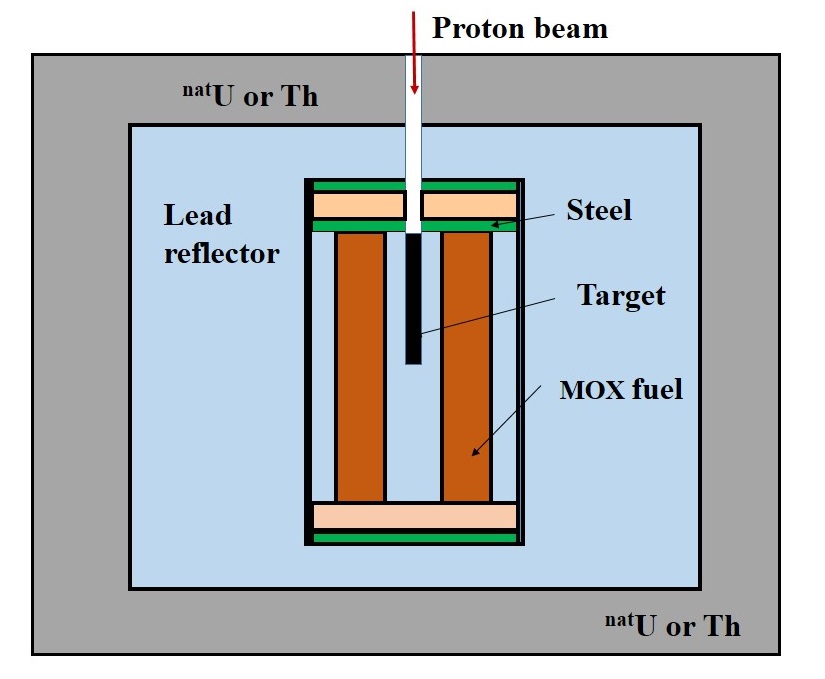 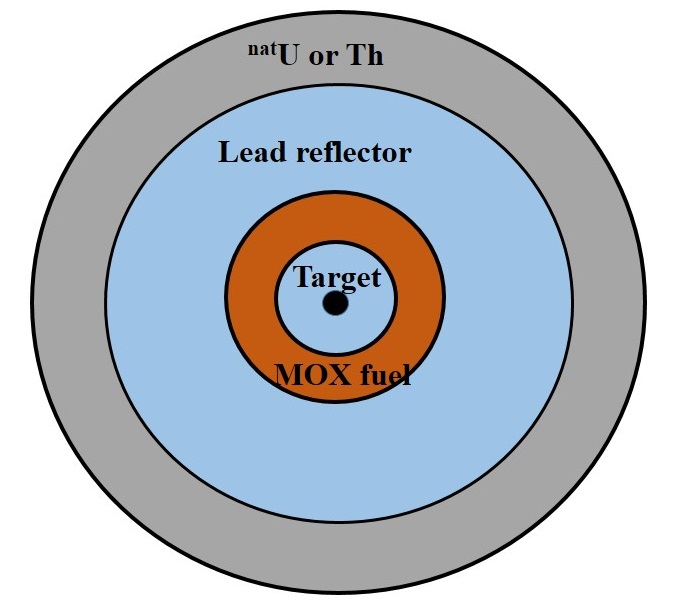 Simulations
Targets:         Pb   or       238U (95-98 %) and 239Pu (5-2 %)
Reflector:      Pb, or Pb+H2O and air
Shielding:      protection from neutrons and nuclear fuel production area
Keff. =                 0.98 – 0.997
Different cross sections for lead reflector and fission nuclides
Leakage of neutrons: 2% from generated neutrons
	N(n,f) = 0.6 N(n,g)

1).   120 < BRG < 1400,         BPG=Efiss./Ep    

2).  200 < BPG < 4000,          BPG=(Efiss.+E(n,g))/Ep
Equilibrium of fission  reaction rate and fuel 
production  rate in the targets
The (n,f) reaction in the reactor part depends on neutron flux induced in the target.


The targets are made of U, Pb, Pu, Bi, Th, W and alloys. 


In the targets fuel production rate (n,g) – reaction must be less than total fission rate.
C O N C L U T I O N
Calculation of ADS system is not easy task. 
      A) Cross sections for high energy neutron induced fissions, multiplicity and 
           spectrum of the fissions are not well known. 
     B) Cross sections files for incident neutrons with energy  up to 150 – 200 MeV were done
           with unacceptable approximation.
      C) Cross sections for thermal neutrons with 206,207,208Pb are very important 
           because of to high amount  of MOX – fuel.
      D) Cross sections for reactions (n,f)natPb, (n,f)209Bi do not exist in cross section file.
2. The design of the reactor part (dimension, beam power, quantity  of fission nucleus,
           type of the accelerator and cooling system) is not clear yet.
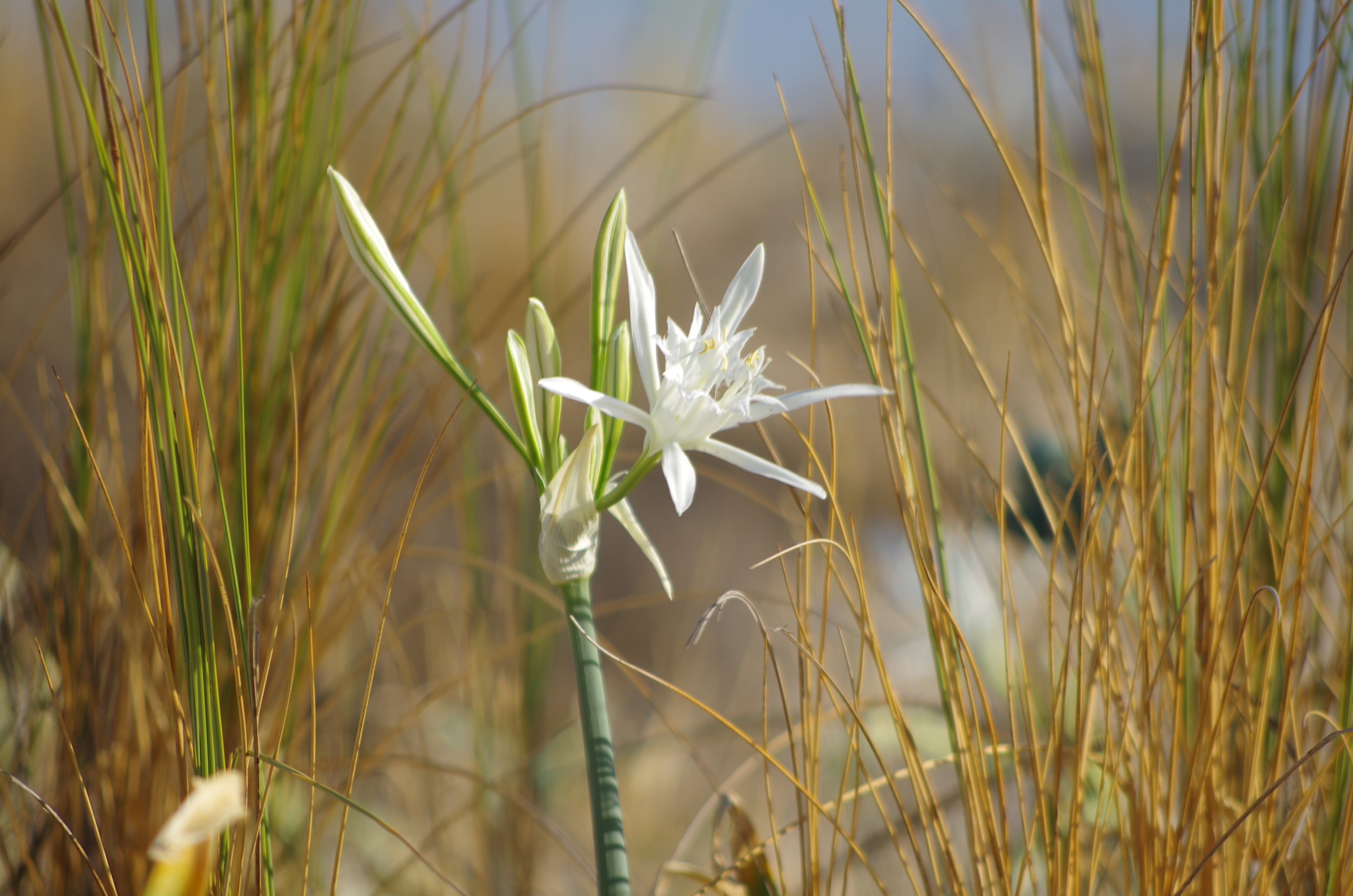 Спасибо за внимание